Проблематика поиска mHealth-устройств в России
есть ответы: нужны вопросы
Константин Чеботаев,
VP, International Affairs
Национальная ассоциация медицинской информатики (НАМИ)
chebotaev.konstantin@gmail.com
+79032051457
для кого?              что интересует?
что имеем сегодня?
- прямые продажи B2B/B2C = лотерея

- интеграционные шины = есть то, что есть

- пилоты и проекты = все будет, только 
  подождите лет 5-10

- Apple и Android = будет у всех, а
                       договариваться должны вы
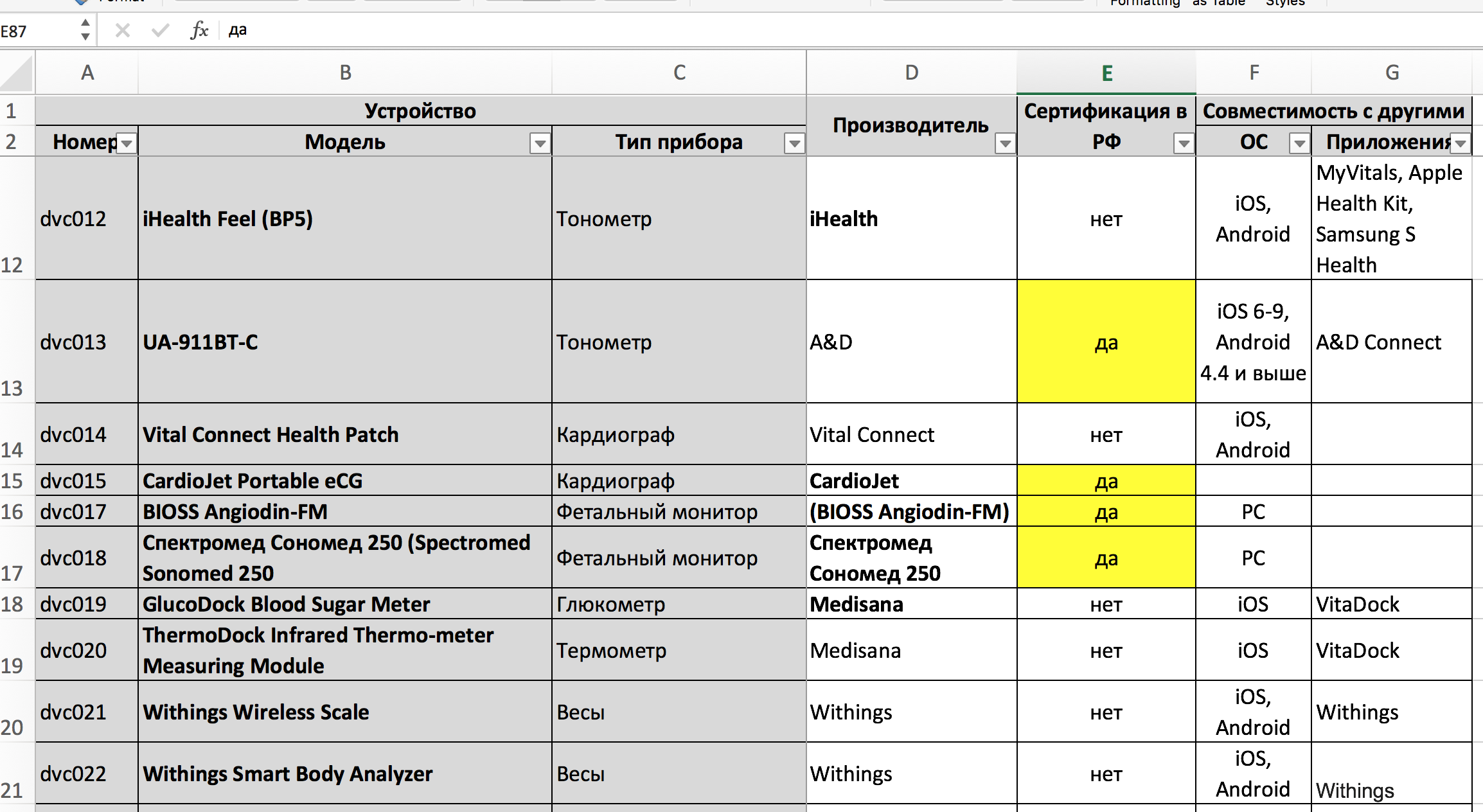 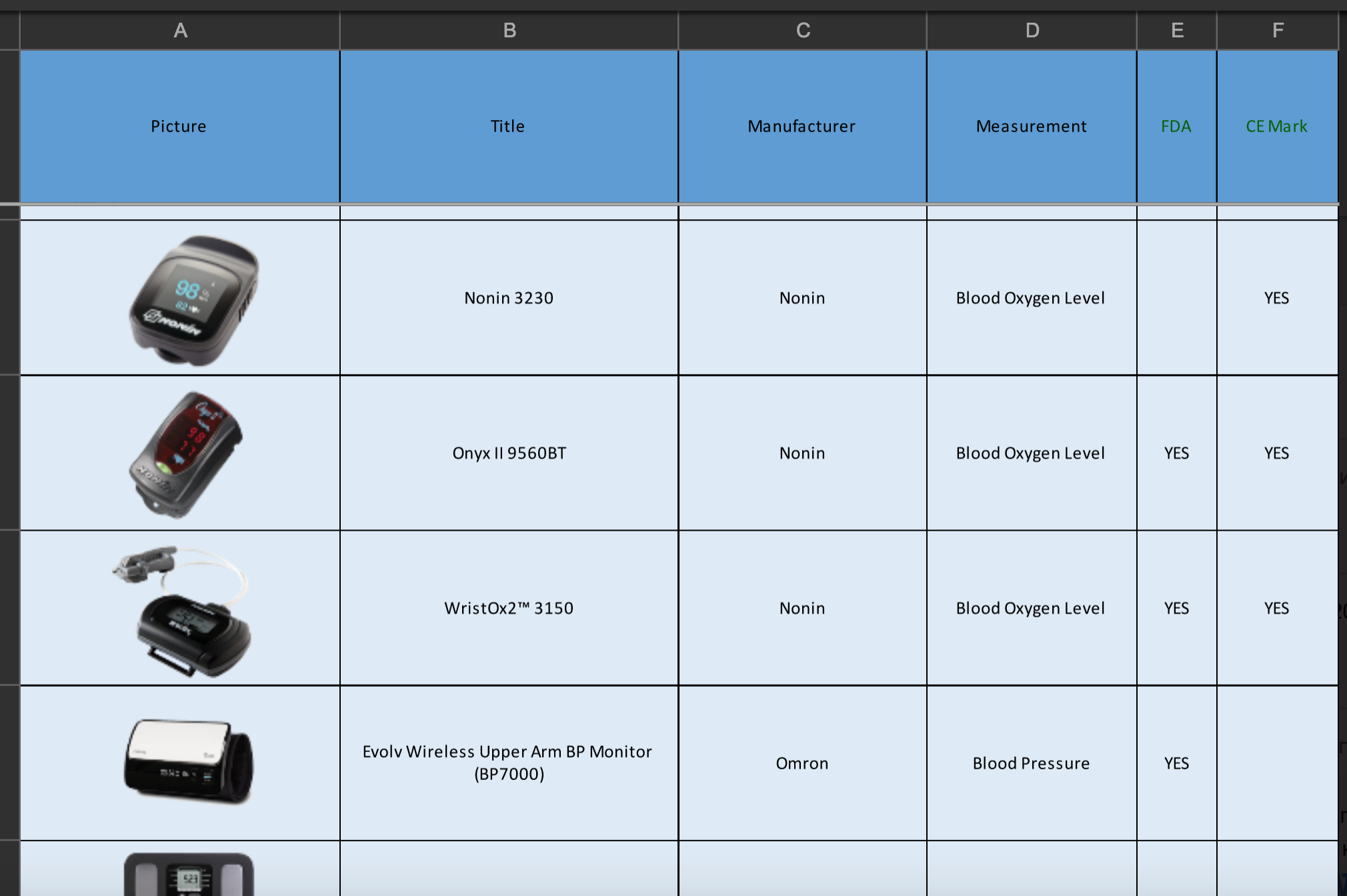 Реестр медицинских устройств:РОСЗДРАВНАДЗОР
что найдем?
Начало поиска
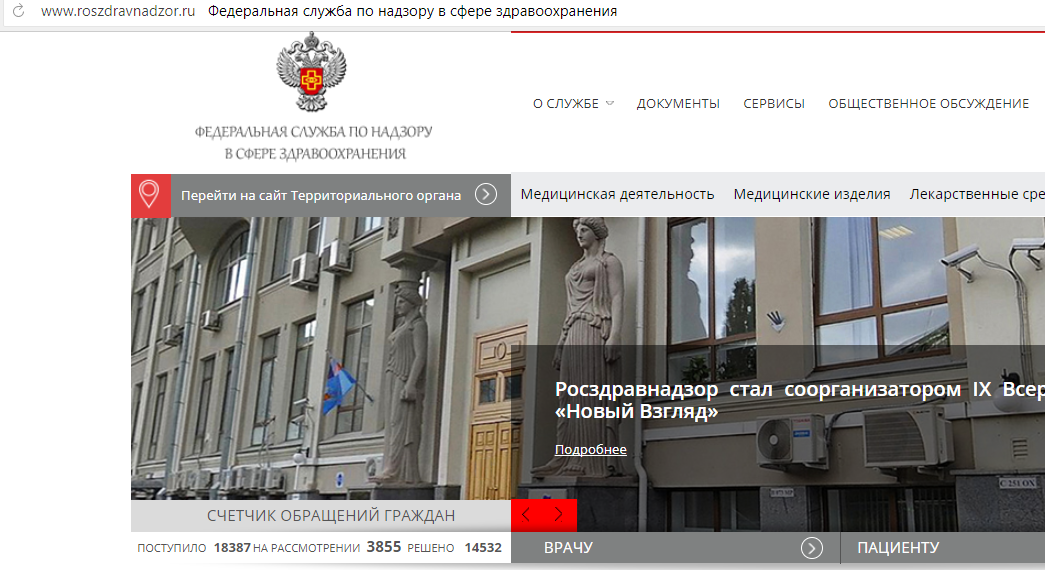 Цель: составить перечень mHealth-устройств для исследования гемодинамики
Переходим на сайт Федеральной службы по контролю в сфере здравоохранения:http://www.roszdravnadzor.ru
Примерно на середине главной страницы расположено серое поле – Электронные сервисы, в котором есть ссылка на меню поиска зарегистрированных МИ
В меню поиска вы можете записать, указанные в подсказке, параметры: Наименование медицинского изделия/ Номер регистрационного удостоверения
1
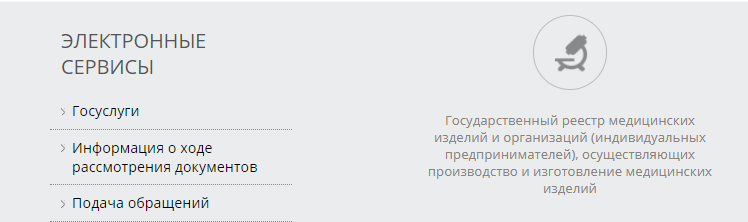 2
Замечание: много различных меню и информации в разделе для пациента и не выведена возможность сразу посмотреть реестр зарегистрированного медицинского оборудования.
Много серого на сером.
3
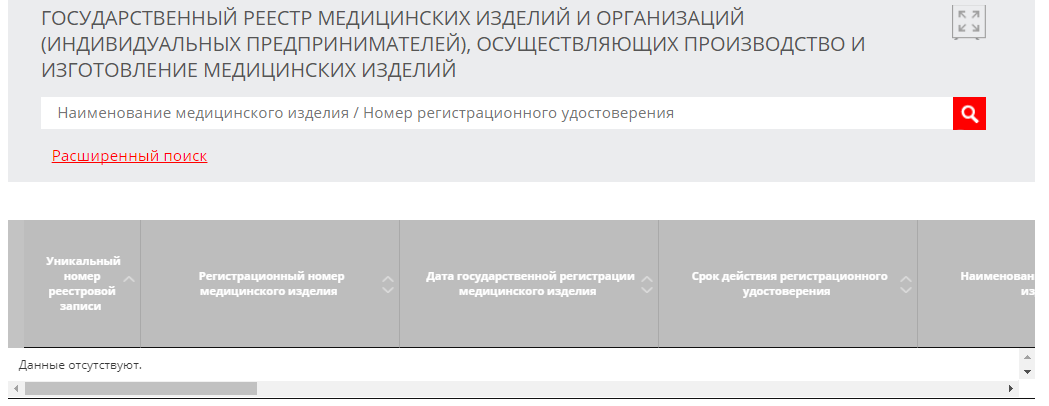 Параметры поиска и необходимая информация
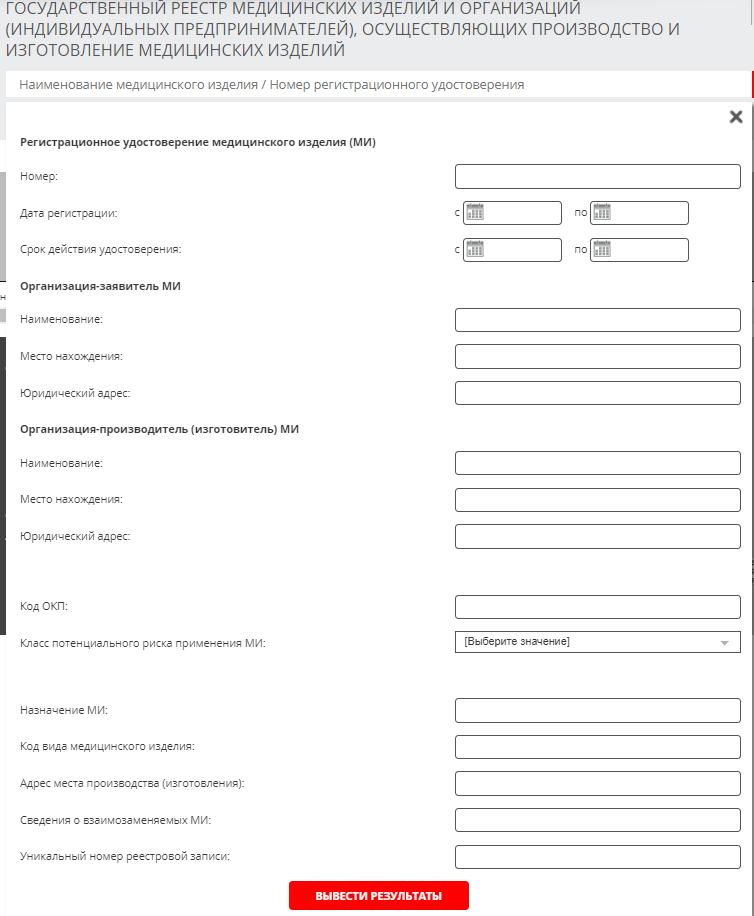 Код ОКПД 2* – нет выплывающего меню или подсказок, но можно  посмотреть в интернете в свободном доступе

Назначение МИ* – мало МИ с заполненным полем, нет подсказки или выплывающего меню у поля, что затрудняет поиск 

Класс потенциального риска – как правило, mHealth =-2а,б*

Код вида МИ – нет выплывающего меню или подсказок, но список кодов можно найти на сайте службы
1
2
3
Код ОКПД 2* – Общероссийский классификатор продукции по видам экономической деятельности;
МИ – медицинское изделие
Класс потенциального риска – в зависимости от степени потенциального риска их применения в медицинских целях 
2а,б -  медицинские изделия со средней или повышенной степенью риска
4
Проблемы
mHealth устройство №1 – исследования центральной гемодинамики
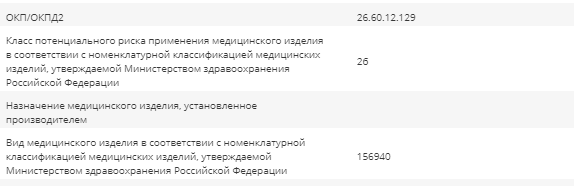 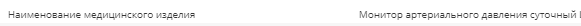 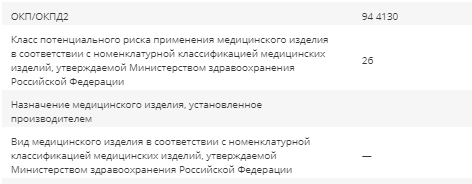 mHealth устройство №2 – комплекс
аппаратно-программный для скрининга сердца
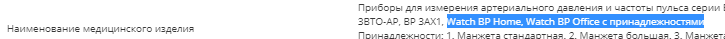 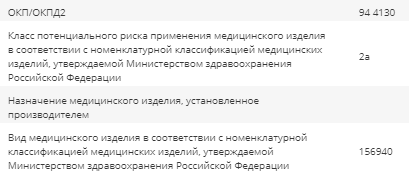 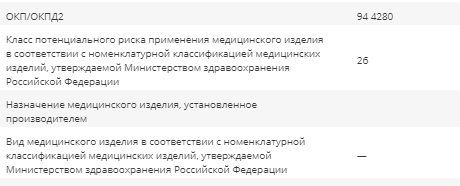 устройство – МРТ
3 переменные ОКП, 2 Вид МИ и 2 - класс опасности.Вариантов для поиска – 12
Времени на поиск и выбор: 2-3 часа
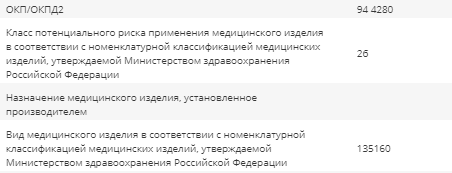 Реестр РЗН: выводы
Сайт не адаптирован для неподготовленного пользователя - нет выплывающих меню, подсказок и примеров

На сайте много блоков с серыми буквами на сером фоне

Невозможно сделать выборку в базе по устройствам mHealth, потому что в кодификаторах ОКПД 2 и номенклатуре МИ, утвержденной МЗ Российской Федерации, устройства теряются в более крупных группах

Предоставляемые выборки очень широки, конкретизирующих полей недостаточно
многосторонняя дискуссия: вовлечение
Портал РАМН (ежемесячные РГ в ВШЭ)
НАМИ
АРМИТ 
ИТМ
следим за:
-   семейство стандартов 111073 ИСО:ИИЭР
по обмену данными с мед. устройствами
Глобальная номенклатура медицинских устройств  (EC Medical Devices Directive - ISO15225 - GMDN - Eudamed)
4П медицина? (ЕГИСЗ .pdf/CDA)
Что делать?
Консенсусная площадка/ профсообщества (Инициативная группа по структурированию проблемы и созыву рабочей группы)


Работа с органами управления здравоохранением. (телемедицине и mHealth есть, что предложить для а) реактивной медицины и б) превентивной медицины)
Спасибо!
Константин Чеботаев,
VP, International Affairs
Национальная ассоциация медицинской информатики (НАМИ)
chebotaev.konstantin@gmail.com
+79032051457


Ежемесячная Рабочая группа “Виртуальная 
и мобильная медицина”:
workgroup.portalramn.ru
YouTube-канал Рабочей группы с 2010г.:
https://www.youtube.com/user/MIATSRAMN